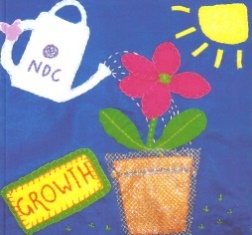 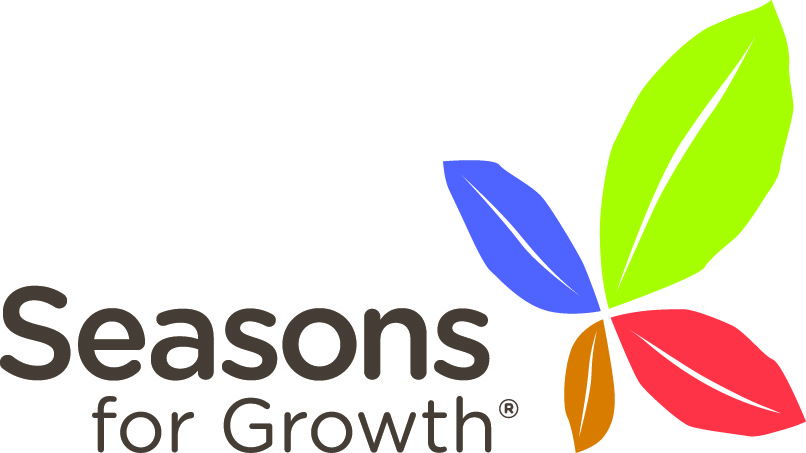 Notre Dame Centre
Young People’s Programme
www.seasonsforgrowth.org.uk
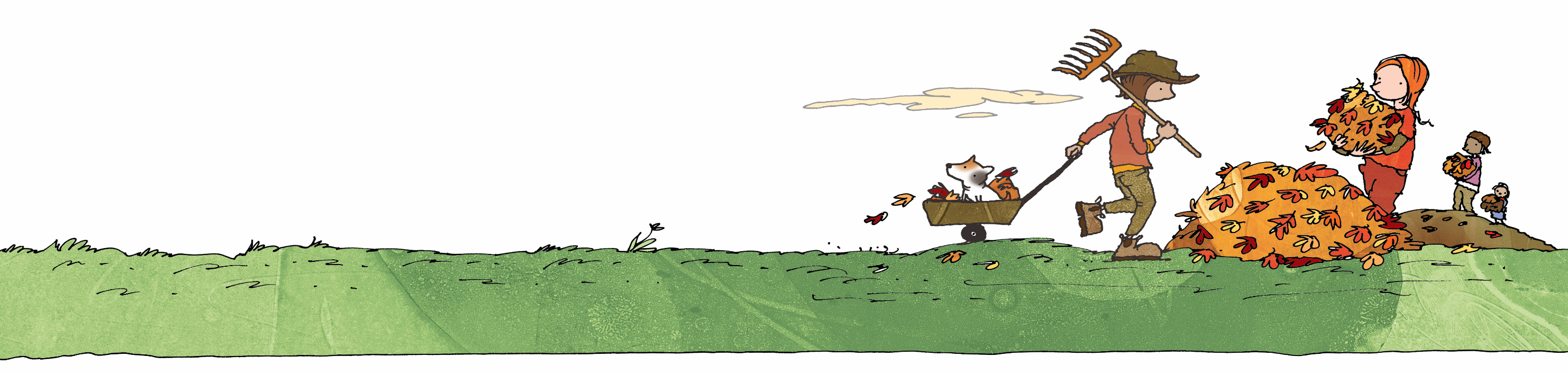 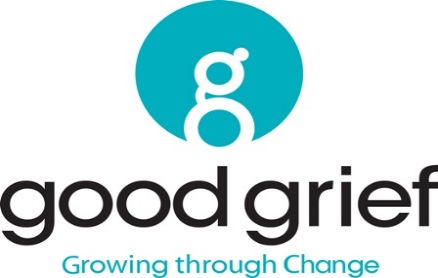 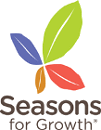 What is Change?
‘The only constant in life is change’
Fallin, 2013
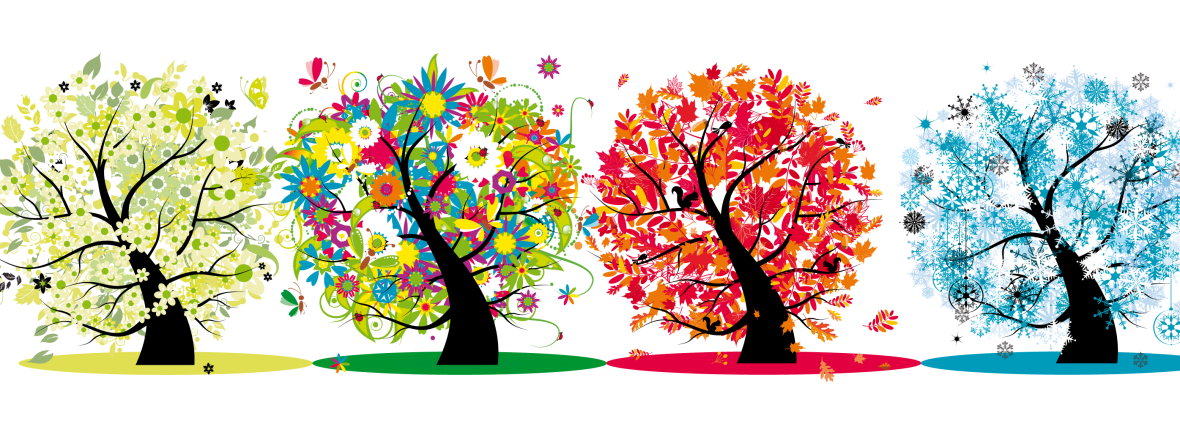 Seasons for Growth is:
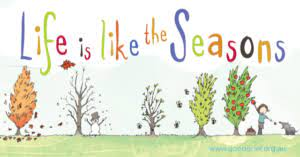 A programme for students who have experienced changes in their lives because of a significant loss, death, separation or divorce. 

Seasons for Growth is an 8-week programme where you learn how to cope when difficult things like this happen by exploring a range of issues associated with change and loss, and how we can respond and adapt.
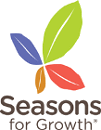 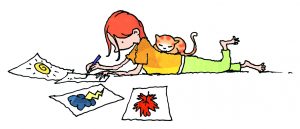 How will the programme operate at St Thomas’s?
 
 Groups of 4 – 7 young people.
 8 sessions over 8 weeks.
 Facilitated by the Support for Learning Department and Place2Be
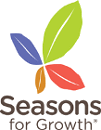 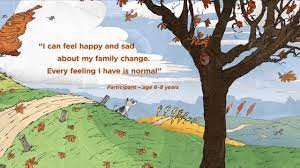 Seasons for growth will help you:

Understand change.
Learn new skills to cope effectively with change and loss.
Increase your self- esteem.
Manage your feelings.
Make new friends.
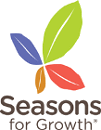 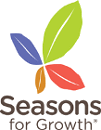 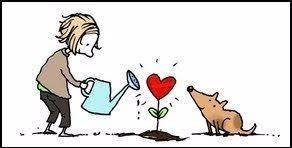 If this is something you would think you would benefit from then please speak to Ms Moreno in Support for Learning or your Pupil Support Leader.